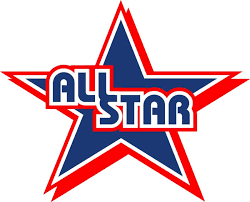 Subset 1:
Group 1
Subset 1:
Group 2
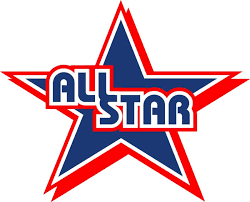 All-Star Words:
All-Star Words: 
analyze,  approach,  area,  assess,  assume,  authority,  available,  benefit, concept, consist,  context,  constitute,  contract,  data,  define,  derive,  distribute,  economy
establish,  estimate,  evident,  factor,  finance, formula, function, income,  indicate,  individual,  interpret,  involve,  issue,  labor,  legal,  legislate, major,  method,  percent,  period,  principle
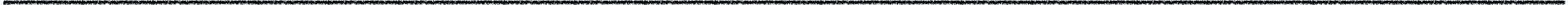 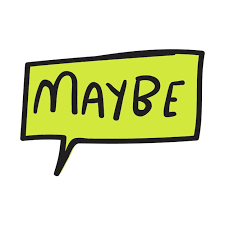 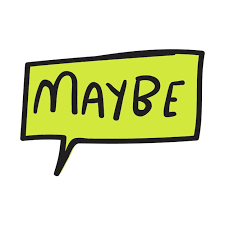 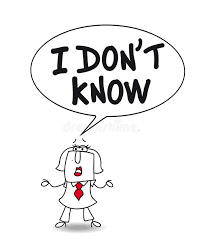 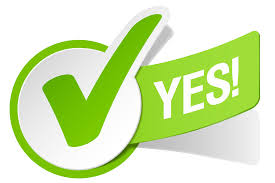 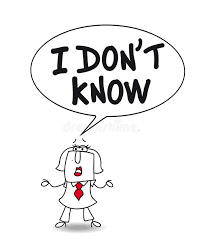 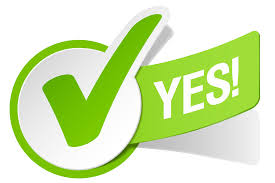 (Strangers)
(Strangers)
(Acquaintances)
(Acquaintances)
(Friends)
(Friends)
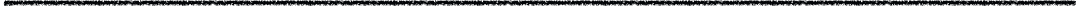 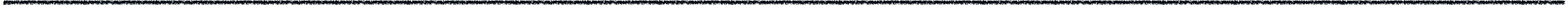 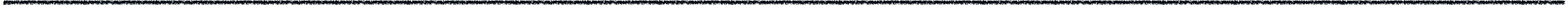 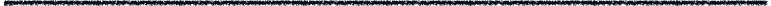 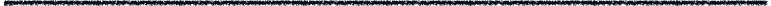 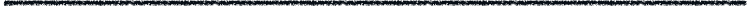 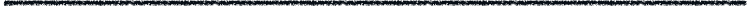 All-Star Words:
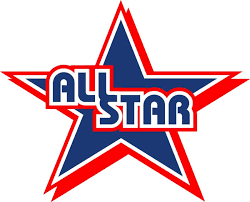 Subset 1:
Group 3
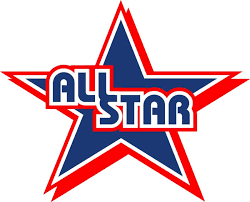 All-Star Words:
Subset 2:
Group 1
proceed, process, policy, require, research, respond, role,  section,  sector, significant, similar,  source,  specific,  structure,  theory,  vary
achieve,  acquire,  administrate,  affect,  appropriate,  aspect,  assist,
category, chapter,  commission,  community,  complex,  compute,
conclude,  conduct
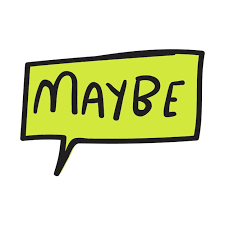 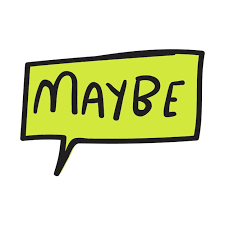 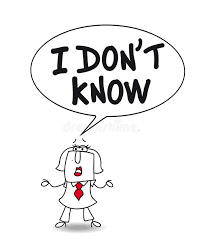 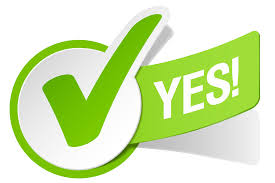 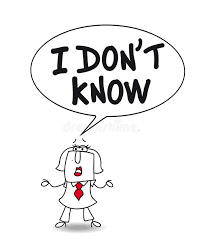 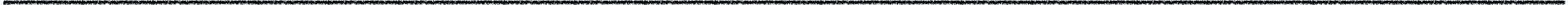 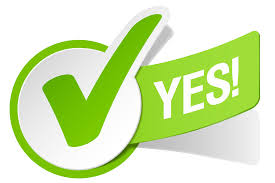 (Strangers)
(Strangers)
(Acquaintances)
(Acquaintances)
(Friends)
(Friends)
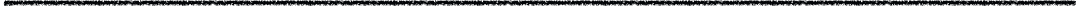 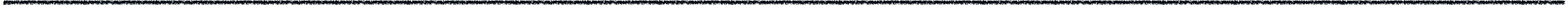 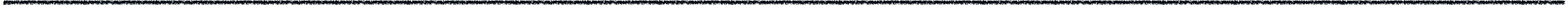 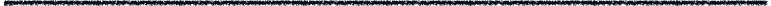 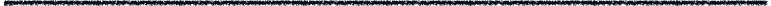 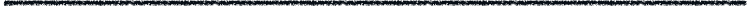 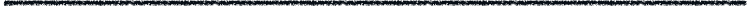 All-Star Words:
Subset 2:
Group 2
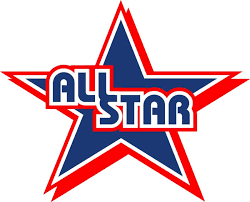 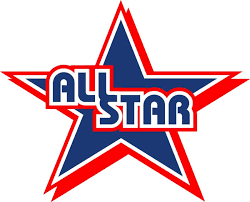 All-Star Words:
Subset 2:
Group 3
, 
journal, maintain,  normal,  obtain,  participate,  perceive,  positive,potential,  previous, primary,  purchase,  range,  region
consequence,  construct,  consume,  credit,  culture,  design, distinct, equate, element, evaluate,  feature,  final,  focus,  impact, injure,  institute, invest,  item
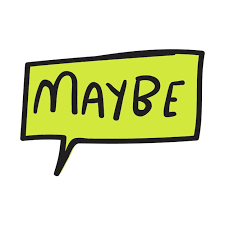 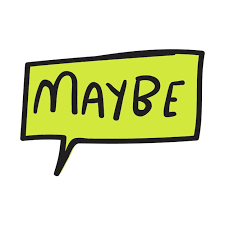 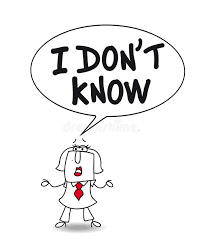 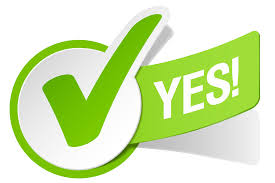 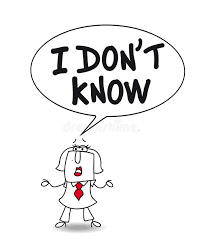 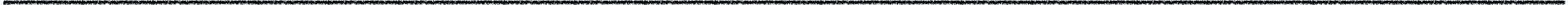 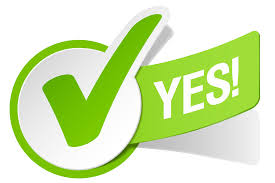 (Strangers)
(Strangers)
(Acquaintances)
(Acquaintances)
(Friends)
(Friends)
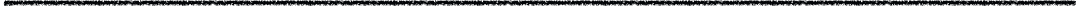 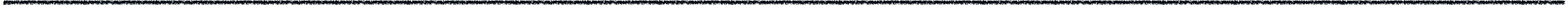 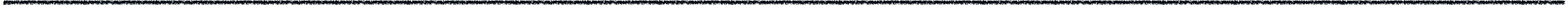 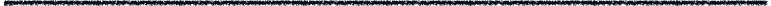 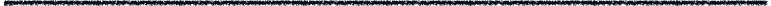 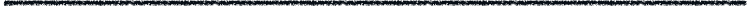 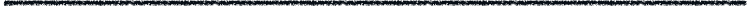 All-Star Words:
Subset 3:
Group 1
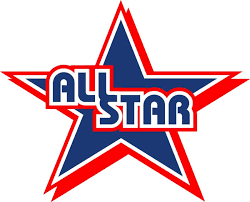 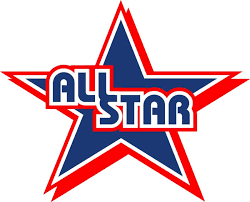 All-Star Words:
Subset 3:
Group 2
alternative, circumstance, comment, compensate, component, consent
considerable, constant, constrain, contribute, convene, coordinate
core, corporate, correspond, criteria, deduce, demonstrate, document, dominate, emphasis, ensure, exclude, fund, framework, illustrate
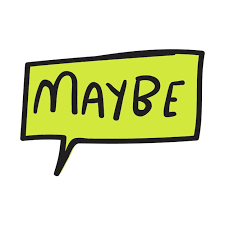 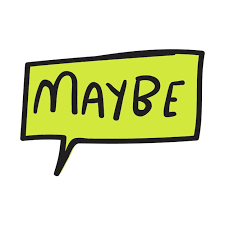 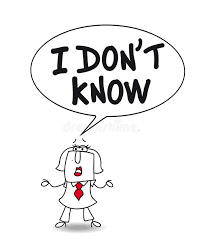 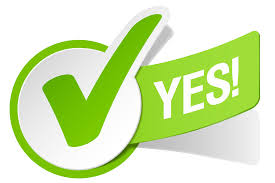 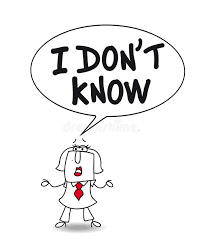 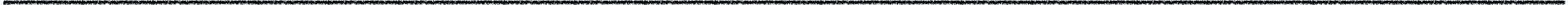 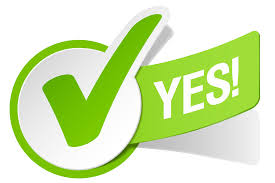 (Strangers)
(Strangers)
(Acquaintances)
(Acquaintances)
(Friends)
(Friends)
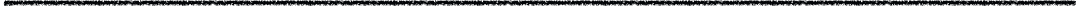 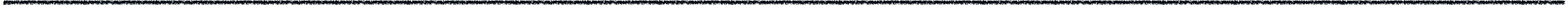 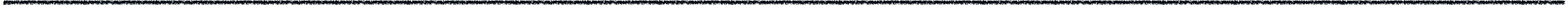 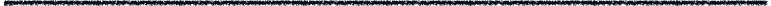 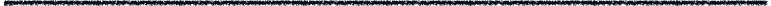 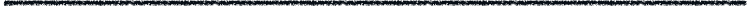 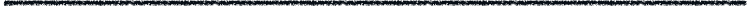 All-Star Words:
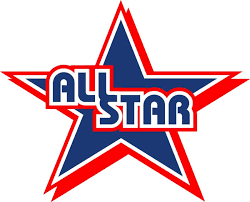 All-Star Words:
Subset 3 Group 3
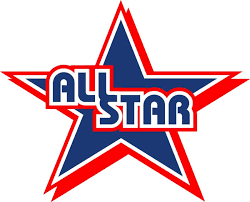 Subset: 4
Group  1
access adequacy annual  apparent   approximate  attitude  civil  code  commit  concentrate confer  contrast  cycle  debate  despite  dimension  domestic  emerge  ethnic
immigrate, imply, initial, instance, interact, justify, layer, link, maximize, negate, outcome, philosophy, physical, proportion, publish, react
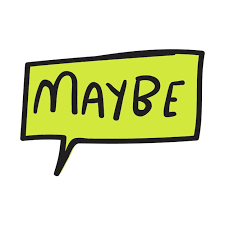 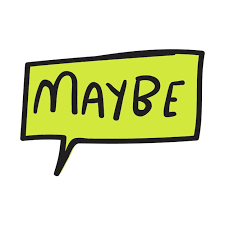 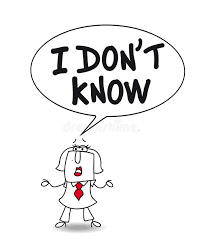 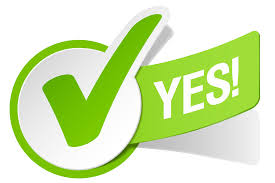 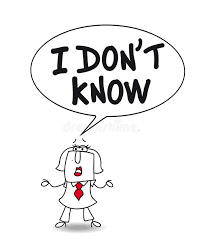 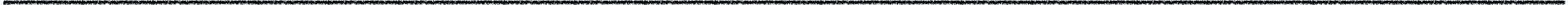 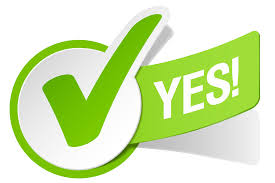 (Strangers)
(Strangers)
(Acquaintances)
(Acquaintances)
(Friends)
(Friends)
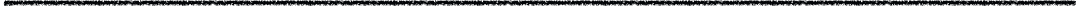 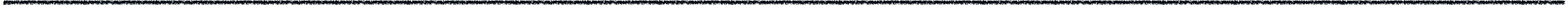 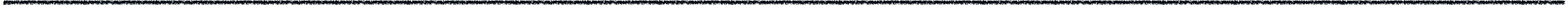 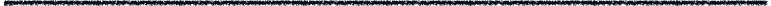 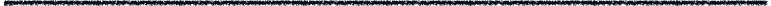 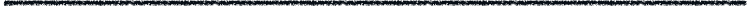 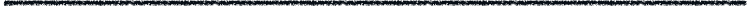 All-Star Words:
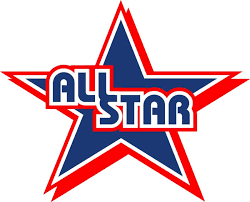 All-Star Words:
Subset 3 Group 3
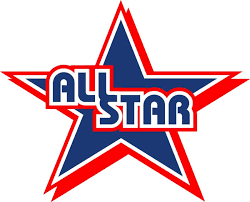 Subset: 3
Group  4
register, rely, scheme, sequence, shift, specify, sufficient, technical technique, valid, volume
immigrate, imply, initial, instance, interact, justify, layer, link, maximize, negate, outcome, philosophy, physical, proportion, publish, react
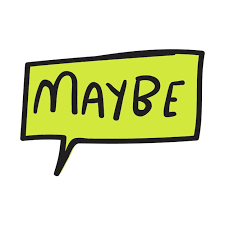 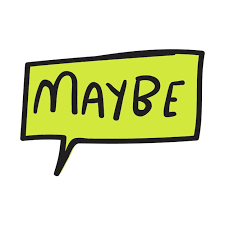 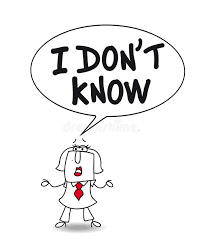 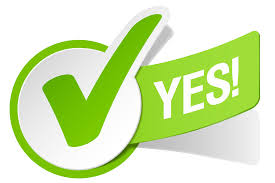 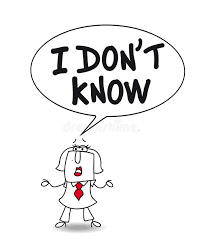 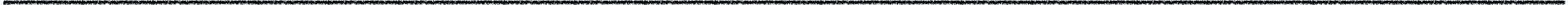 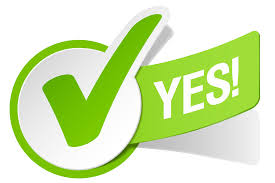 (Strangers)
(Strangers)
(Acquaintances)
(Acquaintances)
(Friends)
(Friends)
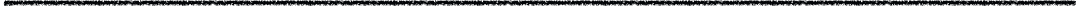 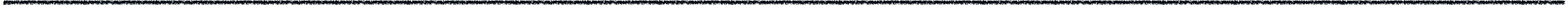 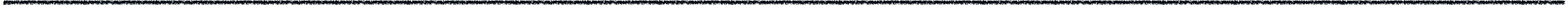 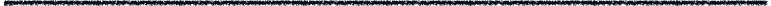 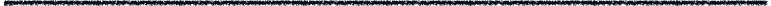 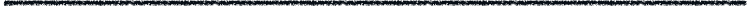 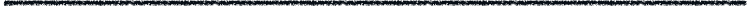 All-Star Words:
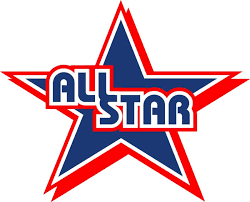 All-Star Words:
Subset 4 Group 1
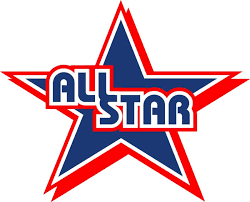 Subset: 4
Group  2
access adequacy annual  apparent   approximate  attitude  civil  code  commit  concentrate confer  contrast  cycle  debate  despite  dimension  domestic  emerge  ethnic
grant  hence  hypothesis  implement  implicate  impose  integrate
impose  integrate  internal  investigate  mechanism  occupy  option output  overall  parallel  parameter  prior  principal
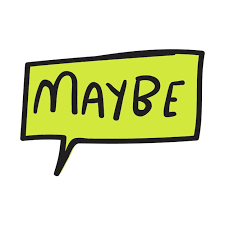 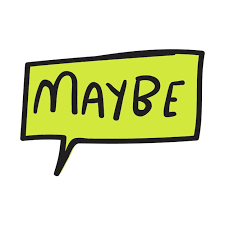 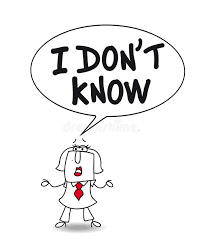 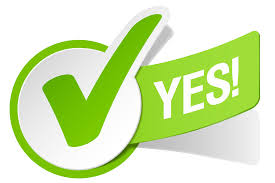 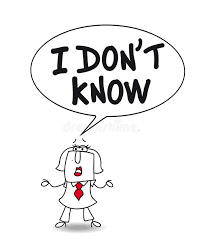 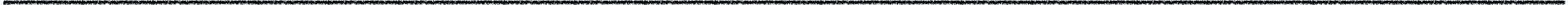 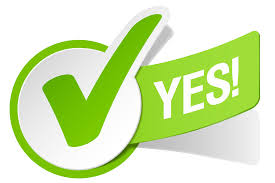 (Strangers)
(Strangers)
(Acquaintances)
(Acquaintances)
(Friends)
(Friends)
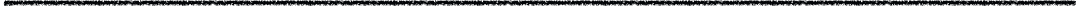 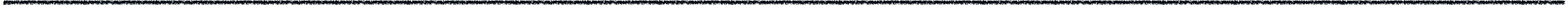 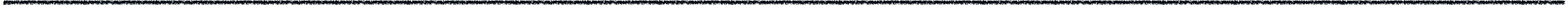 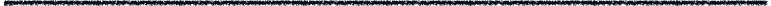 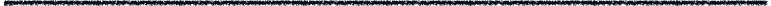 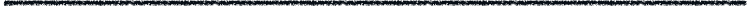 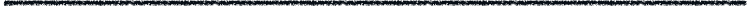 All-Star Words:
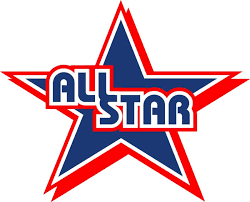 All-Star Words:
Subset 4 Group 3
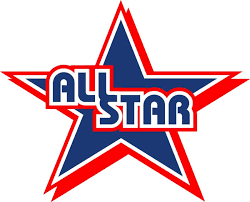 Subset: 5
Group  1
professional  project  project  promote  regime  resolve  retain  series  statistic  status  subsequent  undertake
achieve, acquire, administrate,  affect,  appropriate,  aspect,  assist,
category, chapter,commission,  community,  complex,  compute,
conclude,  conduct
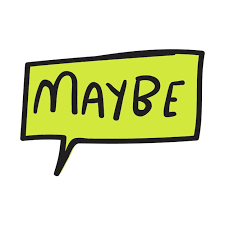 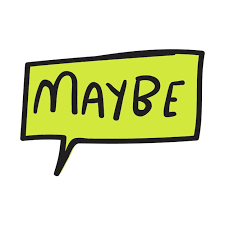 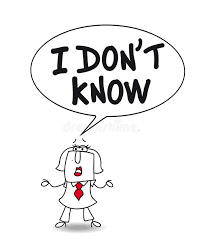 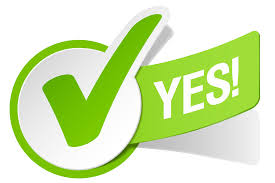 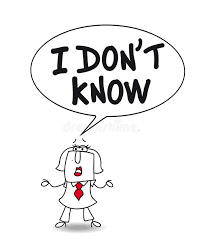 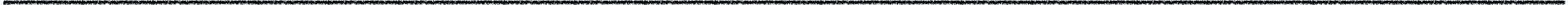 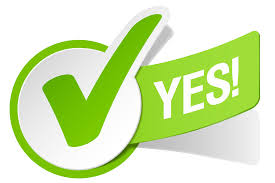 (Strangers)
(Strangers)
(Acquaintances)
(Acquaintances)
(Friends)
(Friends)
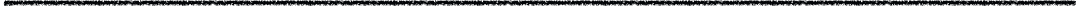 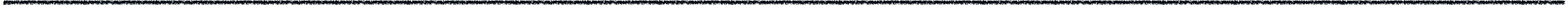 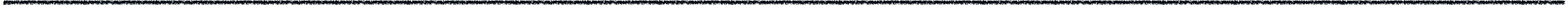 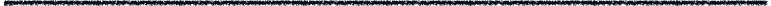 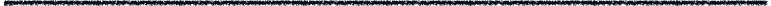 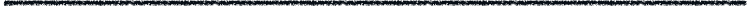 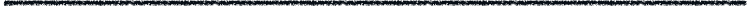 All-Star Words:
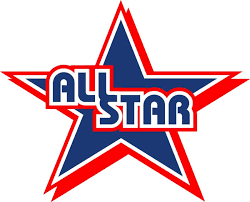 All-Star Words:
Subset 5 Group 2
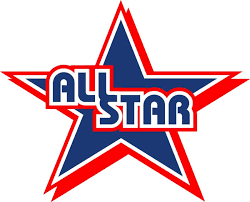 Subset: 5
Group  3
reject  revenue  stable  style  substitute  sustain  symbol  target  transit  trend  version  welfare  whereas
consequence,  construct,  consume,  credit,  culture,  design, distinct, 
equate, element, evaluate,  feature,  final, focus, impact, injure,  institute, invest,  item
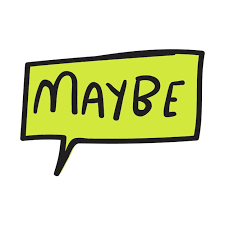 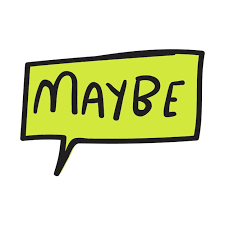 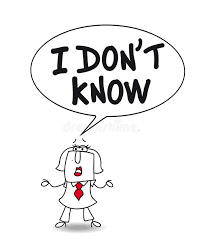 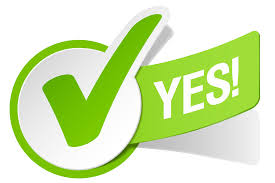 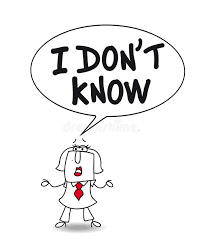 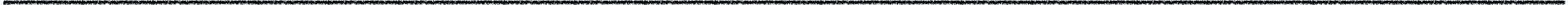 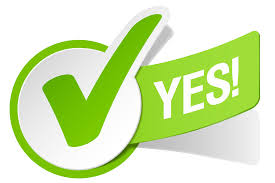 (Strangers)
(Strangers)
(Acquaintances)
(Acquaintances)
(Friends)
(Friends)
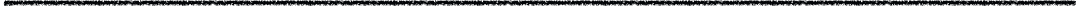 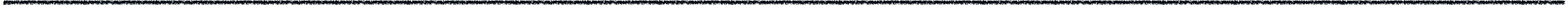 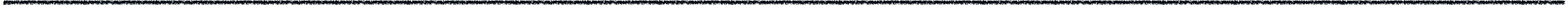 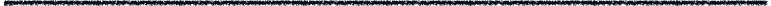 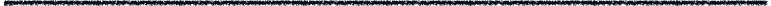 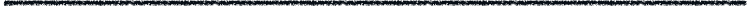 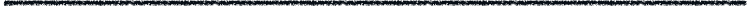 All-Star Words:
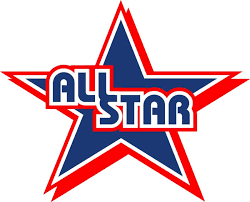 All-Star Words:
Subset 6 Group 1
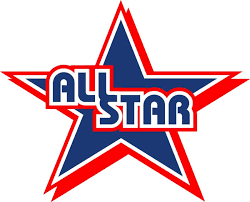 Subset: 6
Group  2
abstract  acknowledge  accuracy  aggregate  allocate  assign  bond capable  cite  cooperate discriminate  display  diverse  domain  edit enhance  estate
exceed  explicit  federal  fee  flexible  furthermore  gender  incentive
input  interval  mitigate  minimum  ministry
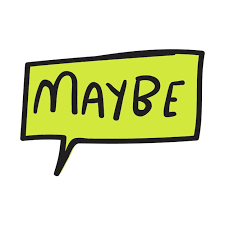 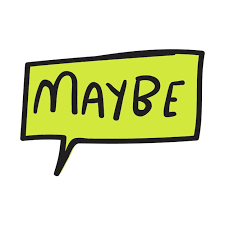 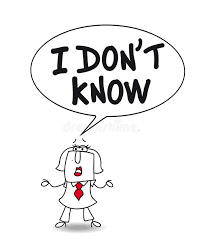 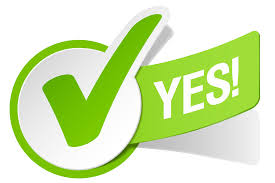 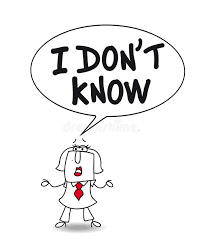 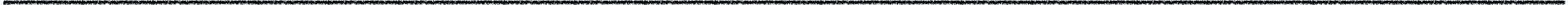 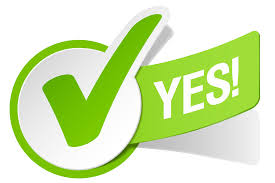 (Strangers)
(Strangers)
(Acquaintances)
(Acquaintances)
(Friends)
(Friends)
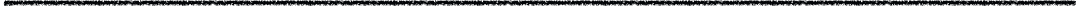 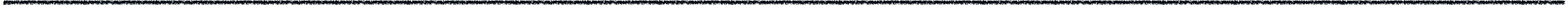 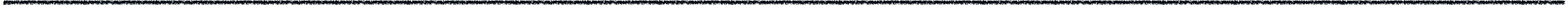 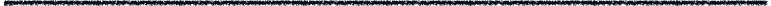 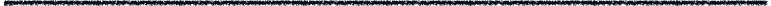 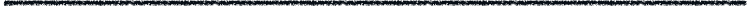 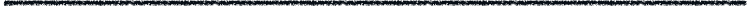 All-Star Words:
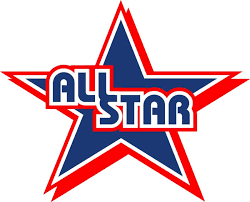 All-Star Words:
Subset 6 Group 3
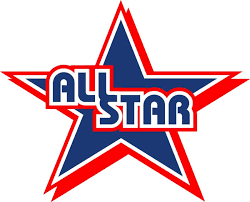 Subset: 7
Group  1
adapt  advocate  channel classic
comprehensive  comprise  confirm
contrary  convert  decade  deny
differentiate  dispose  dynamic
equip
motive neutral  nevertheless  overseas  precede  presume
rational  recover  reveal  scope  subsidy  trace  transform
underlie  utilize
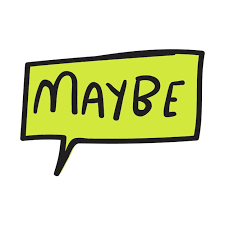 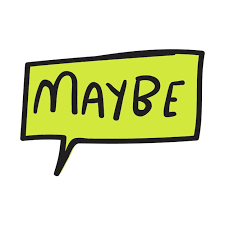 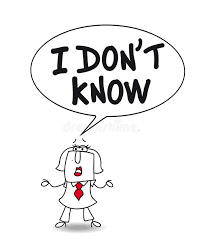 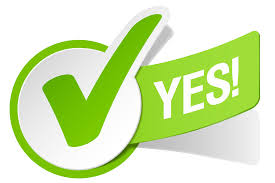 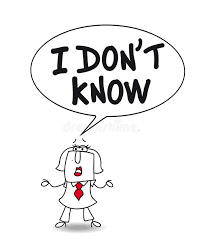 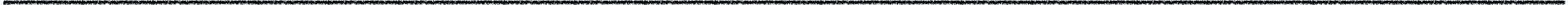 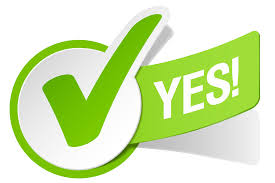 (Strangers)
(Strangers)
(Acquaintances)
(Acquaintances)
(Friends)
(Friends)
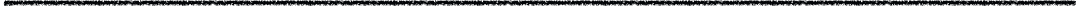 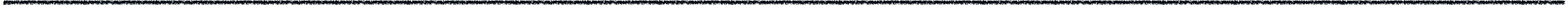 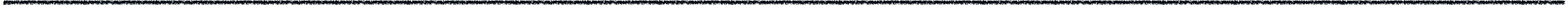 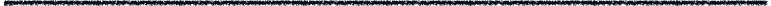 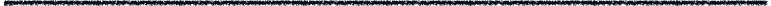 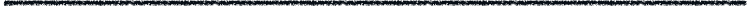 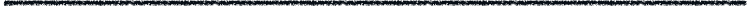 All-Star Words:
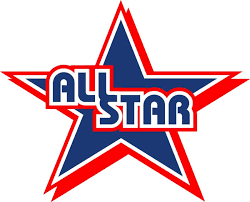 All-Star Words:
Subset 7 Group 2
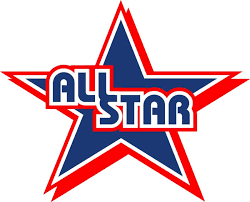 Subset: 7
Group  3
eliminate  empirical  extract  finite
foundation  gradient  guarantee
hierarchy  identical  ideology  infer
innovate  insert  intervene  isolate
media  mode  paradigm
phenomenon  priority  prohibit  publication
quote  release  reverse  simulate  somewhat
submit  successor  thesis  transmit
ultimate  unique  voluntary
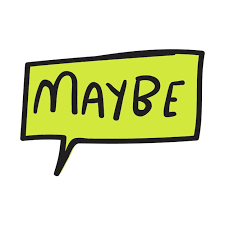 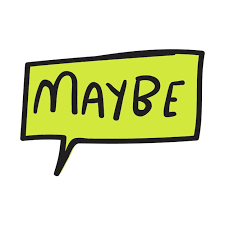 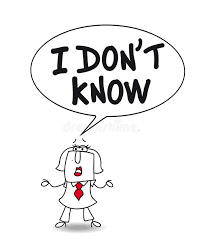 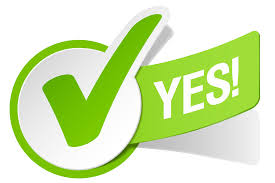 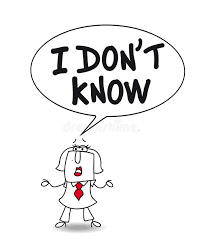 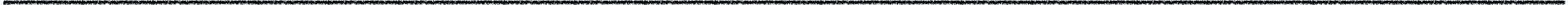 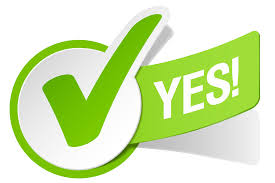 (Strangers)
(Strangers)
(Acquaintances)
(Acquaintances)
(Friends)
(Friends)
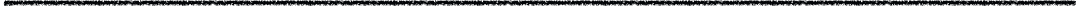 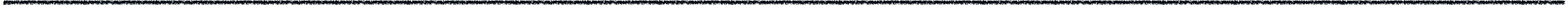 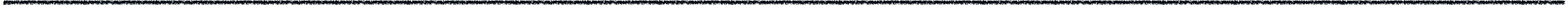 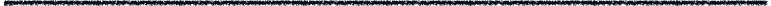 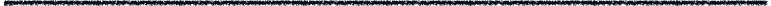 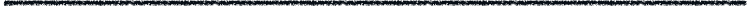 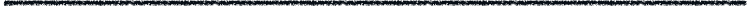 All-Star Words:
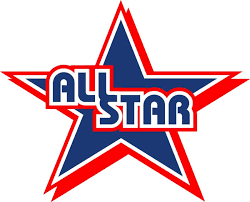 All-Star Words:
Subset 8 Group 1
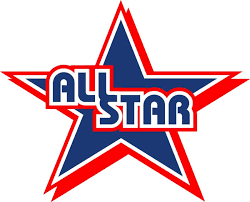 Subset: 8
Group  2
contradict  crucial  currency  denote  detect  deviate  displace eventual  exhibit  exploit  fluctuate  guideline  implicit induce  inevitable infrastructure  inspect  intense  manipulate
abandon  accompany  accumulate  ambiguous  appendix  appreciate
arbitrary  automate  bias  chart  clarify  commodity  complement  conform  contemporary
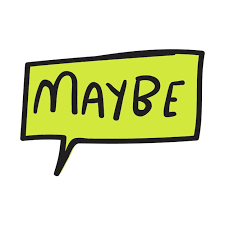 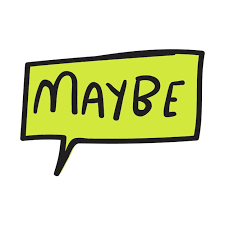 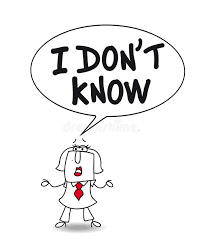 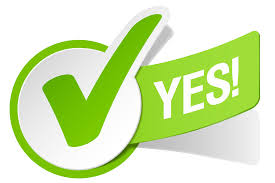 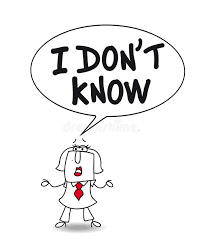 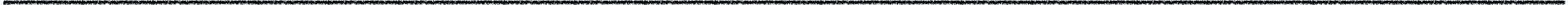 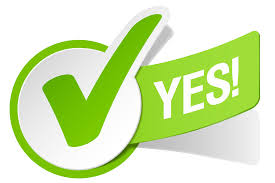 (Strangers)
(Strangers)
(Acquaintances)
(Acquaintances)
(Friends)
(Friends)
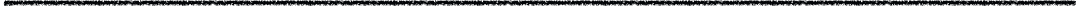 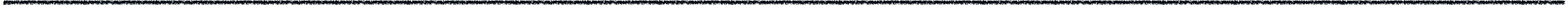 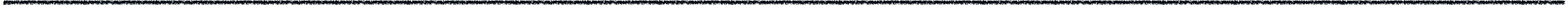 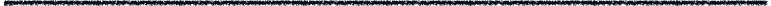 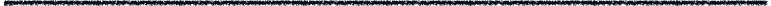 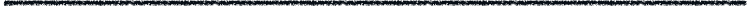 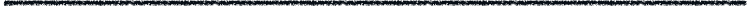 All-Star Words:
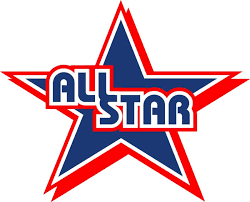 All-Star Words:
Subset 8 Group 3
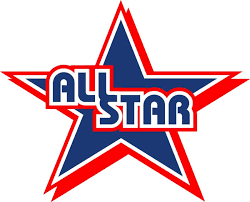 Subset: 9
Group  1
accommodate  analogy  anticipate  assure  attain  behalf  cease coherent  coincide  commence  compatible  concurrent  confine
controversy  converse  device  devote  diminish  distort  duration
minimize  nuclear  offset  predominant  prospect  radical  reinforce restore  revise  tension  terminate  theme  thereby  uniform
vehicle  via  virtual  widespread
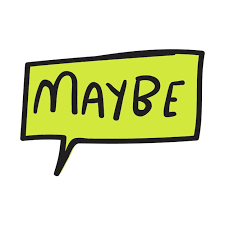 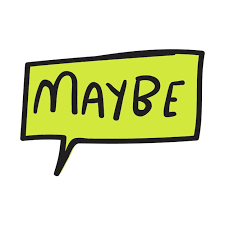 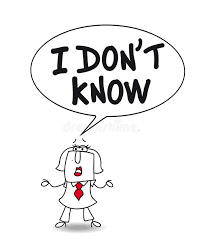 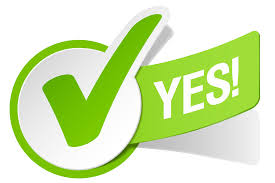 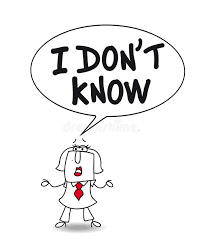 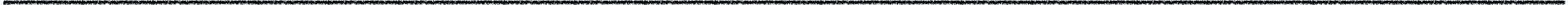 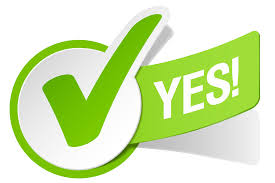 (Strangers)
(Strangers)
(Acquaintances)
(Acquaintances)
(Friends)
(Friends)
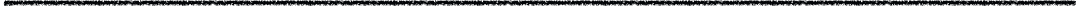 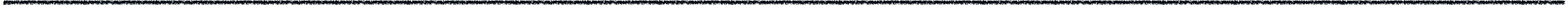 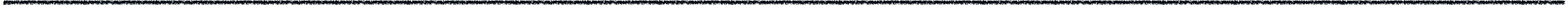 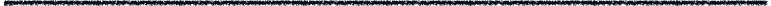 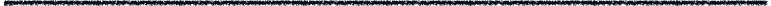 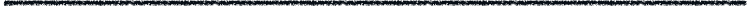 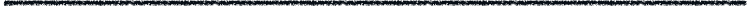 All-Star Words:
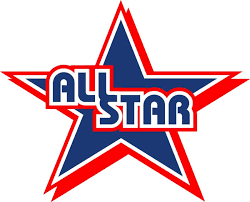 All-Star Words:
Subset 9 Group 2
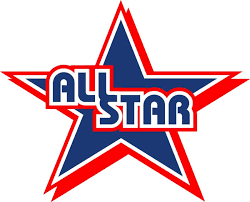 Subset: 9
Group  3
passive  portion  preliminary  protocol  qualitative  refine
restrain  revolution  rigid  route  scenario  sphere  subordinate
supplement  suspend  trigger  unify  violate
erode  ethic  founded  format  inherent  insight  integral  intermediate manual  mature  mediate  medium  military  minimal  mutual  norm  overlap
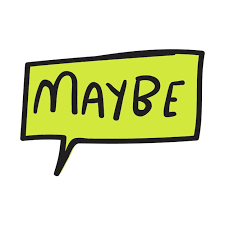 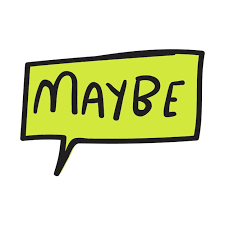 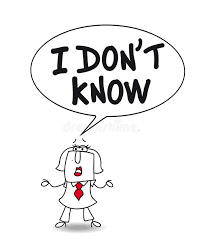 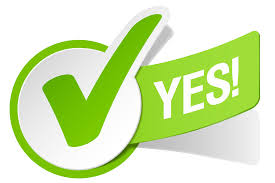 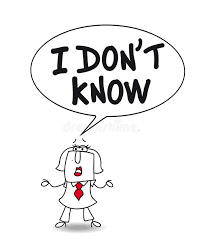 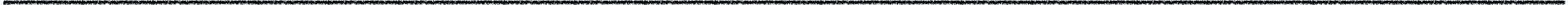 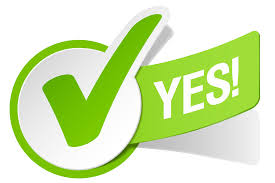 (Strangers)
(Strangers)
(Acquaintances)
(Acquaintances)
(Friends)
(Friends)
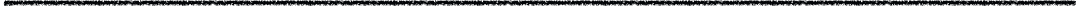 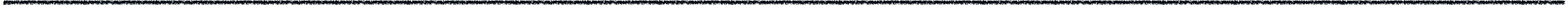 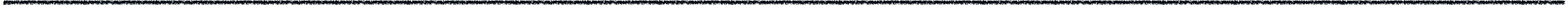 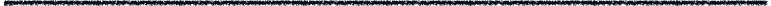 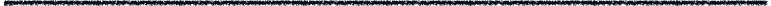 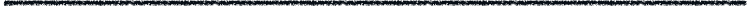 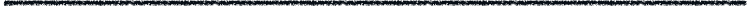 All-Star Words:
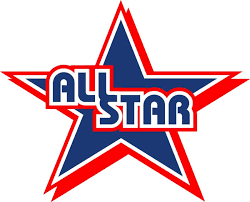 All-Star Words:
Subset 10 Group 1
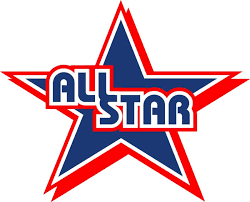 Subset: 10
Group  2
intrinsic  invoke  levy  likewise  nonetheless  notwithstanding
ongoing  panel  persist  pose  reluctance  so-called  straightforward  undergo  whereby
adjacent  albeit  assemble  collapse  colleague  compile  conceive  convince depress  encounter  forthcoming  incline  integrity
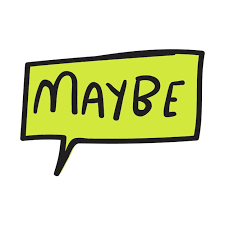 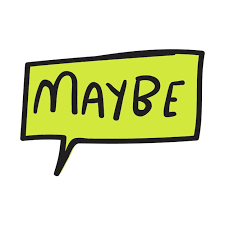 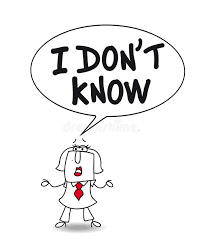 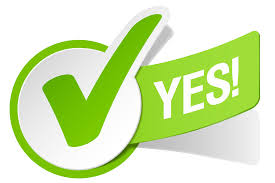 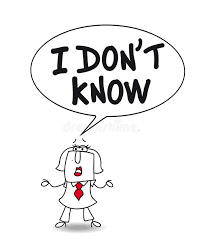 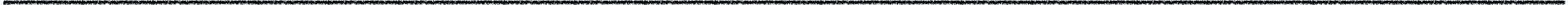 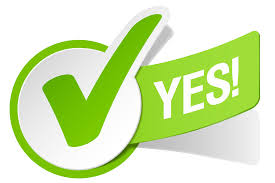 (Strangers)
(Strangers)
(Acquaintances)
(Acquaintances)
(Friends)
(Friends)
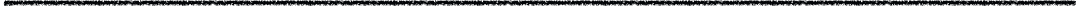 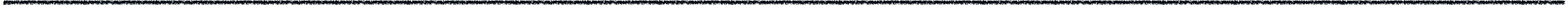 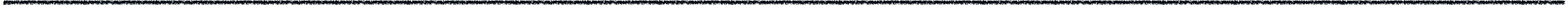 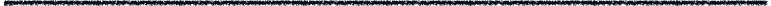 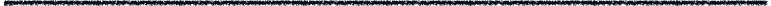 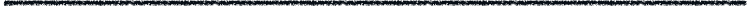 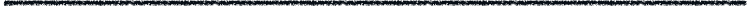